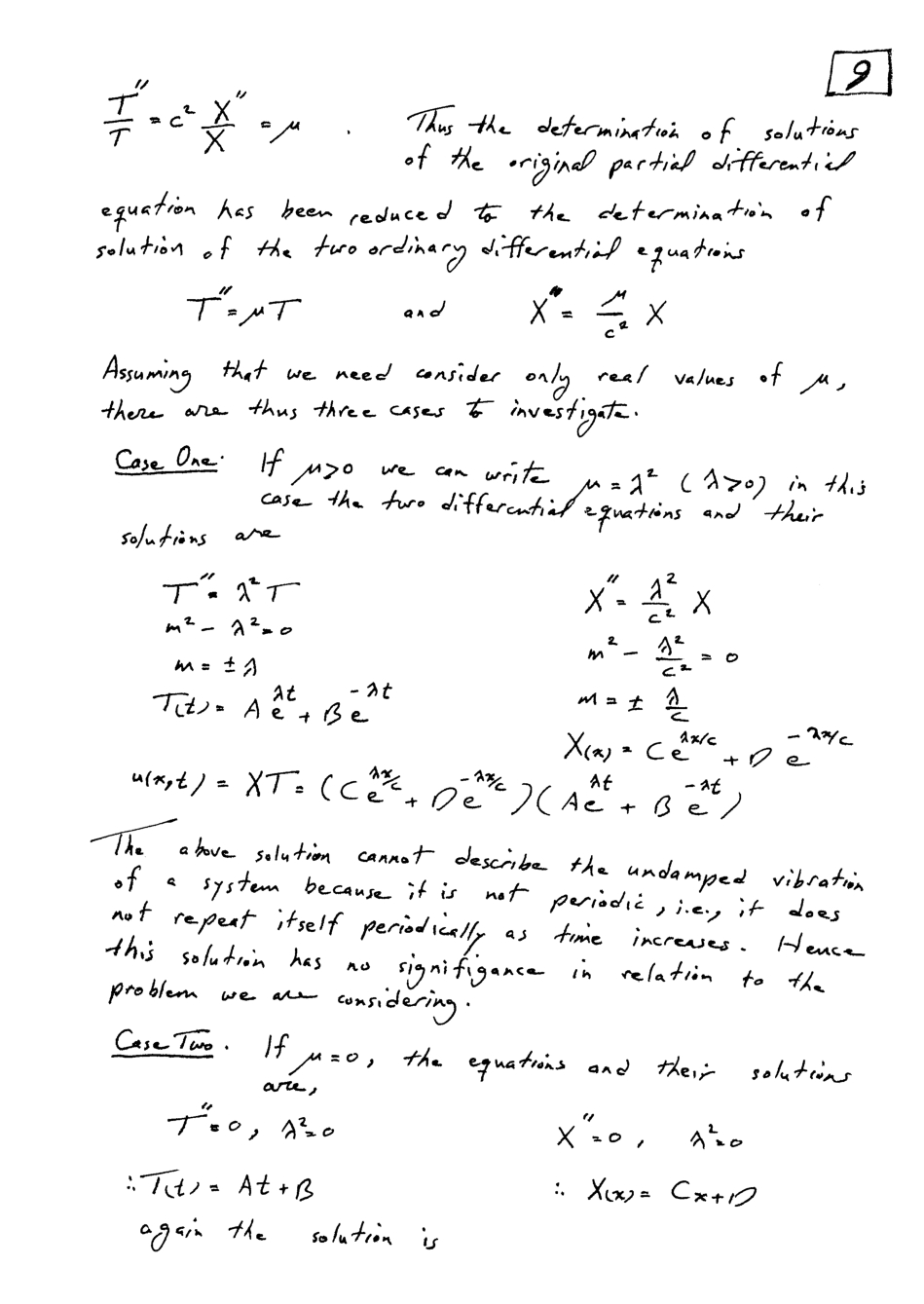 130
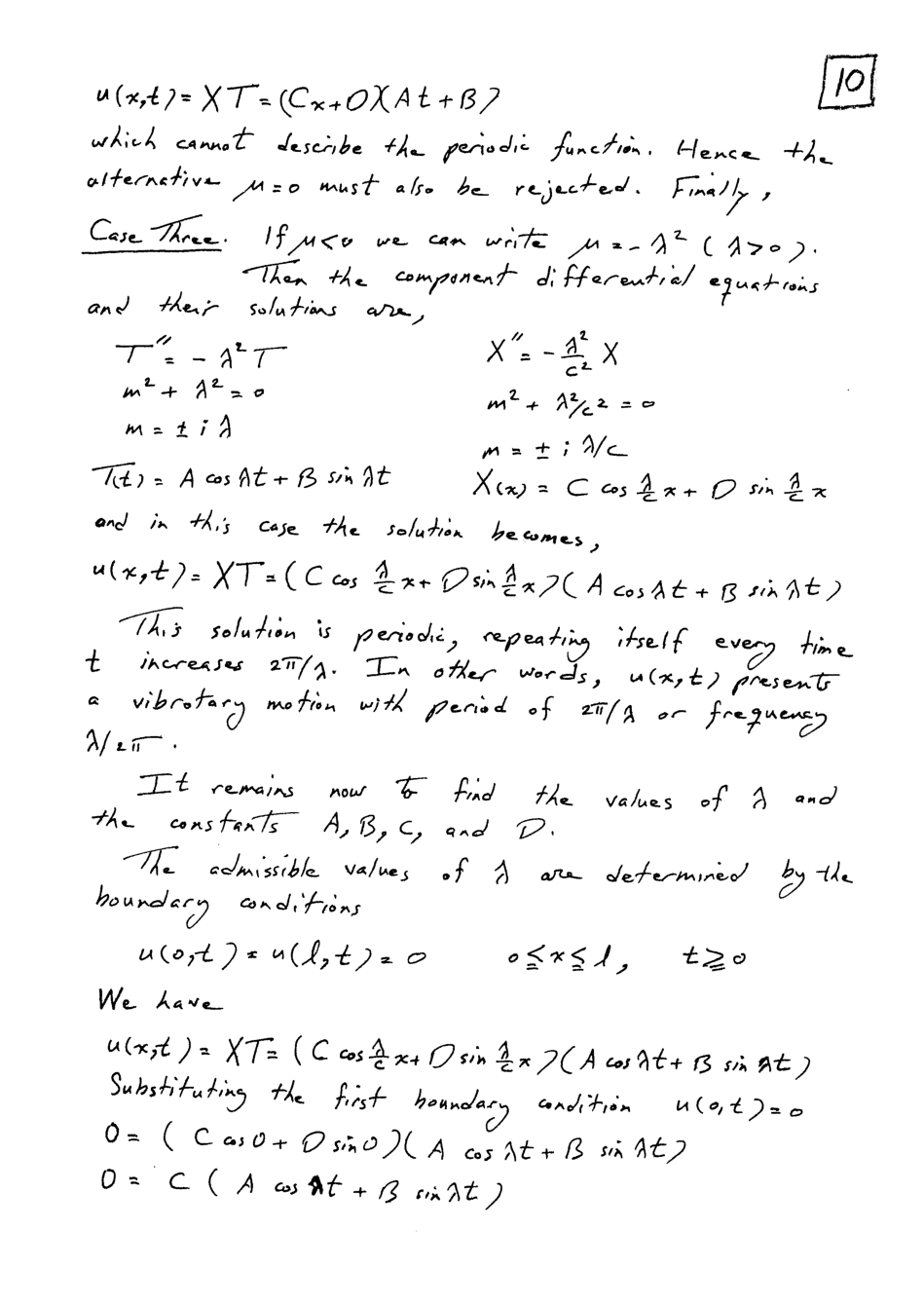 131
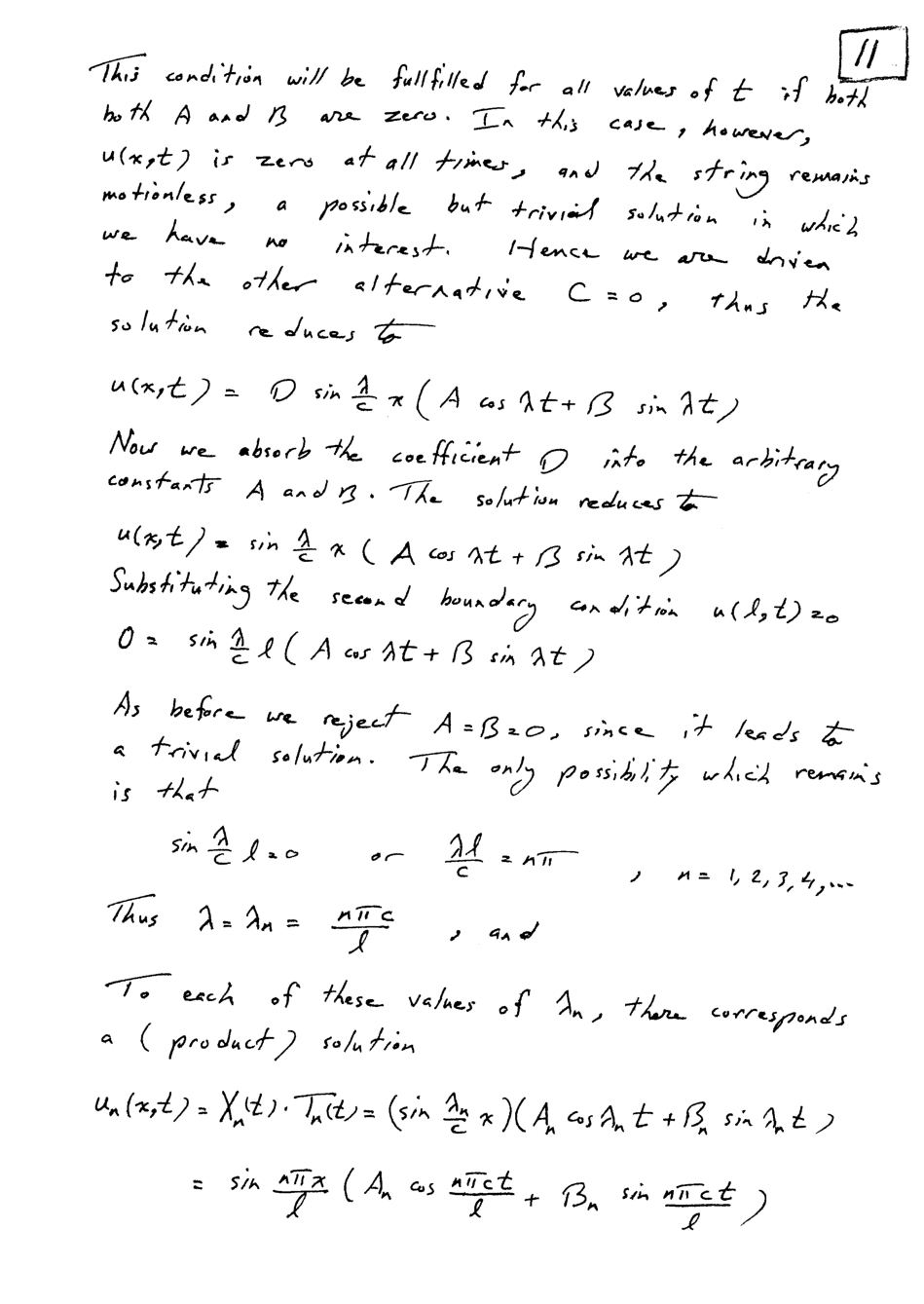 132
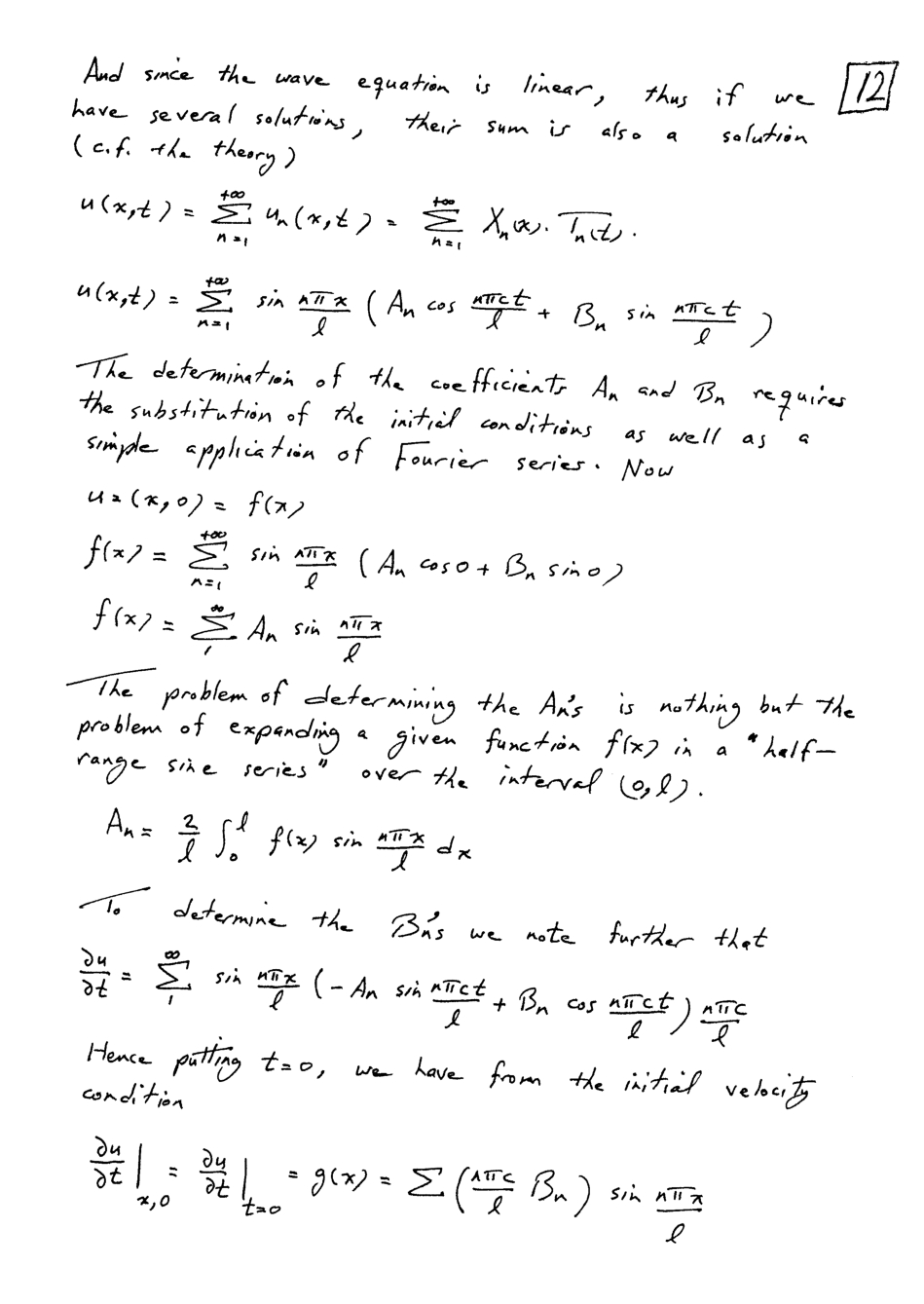 133
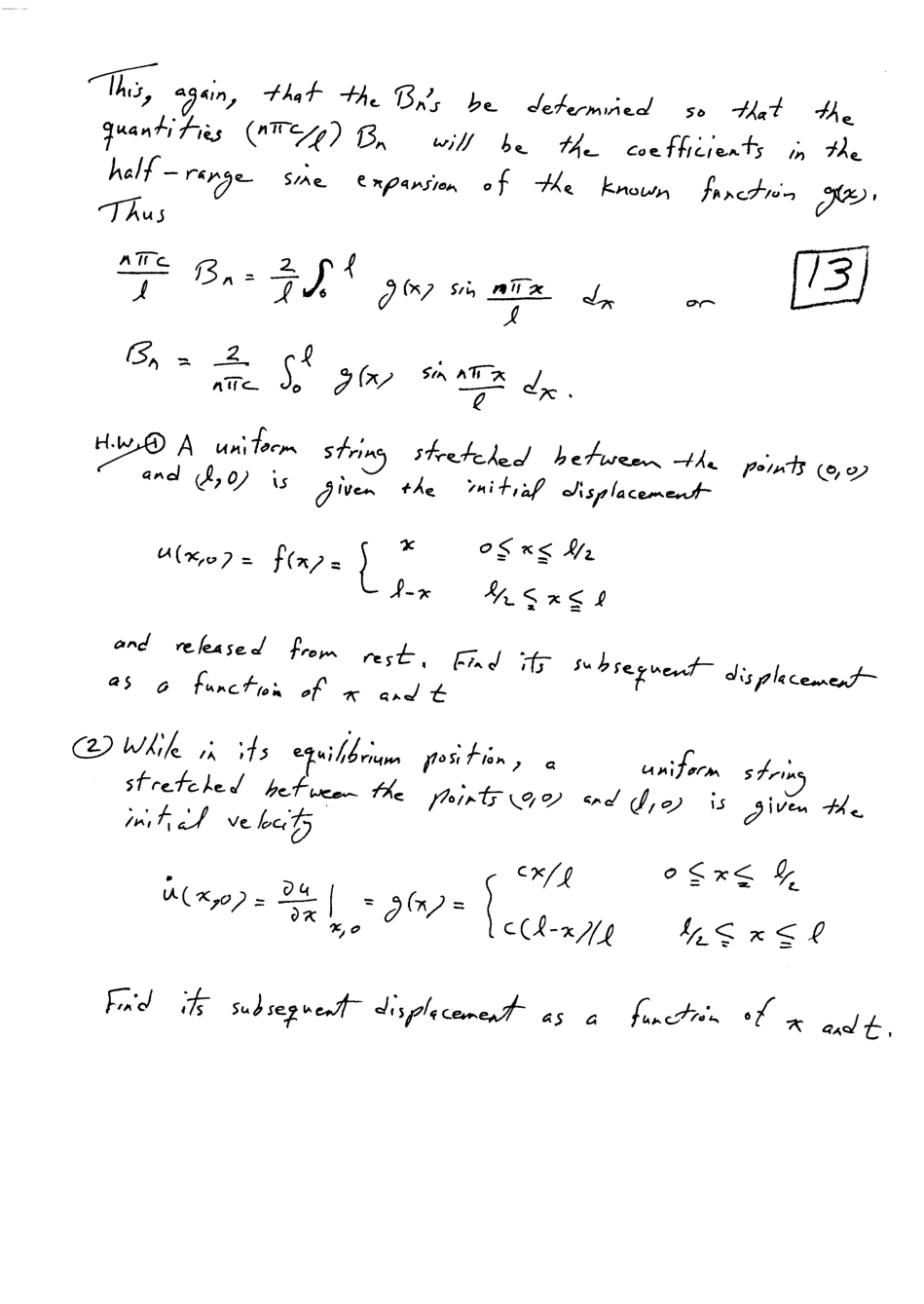 134
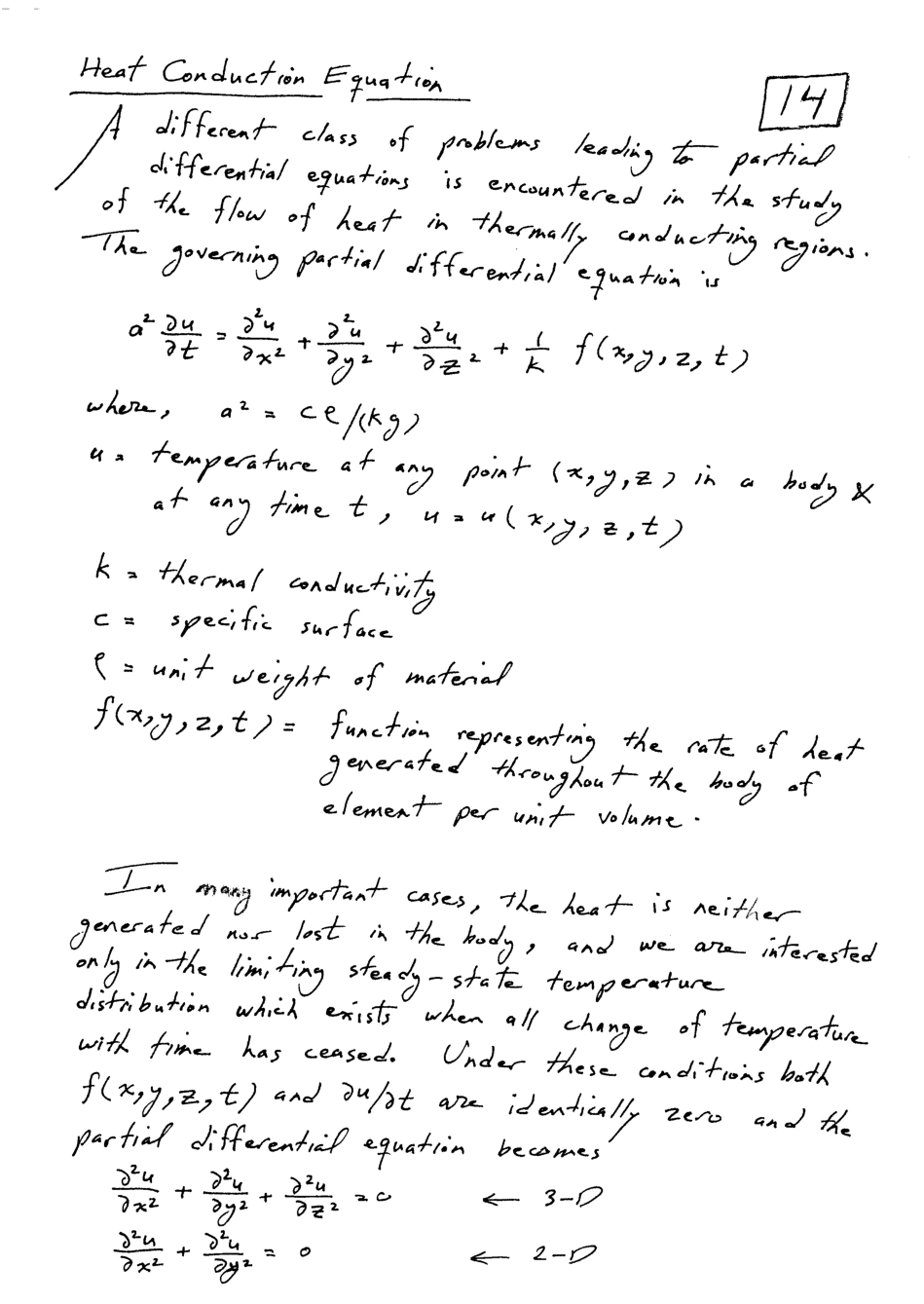 135
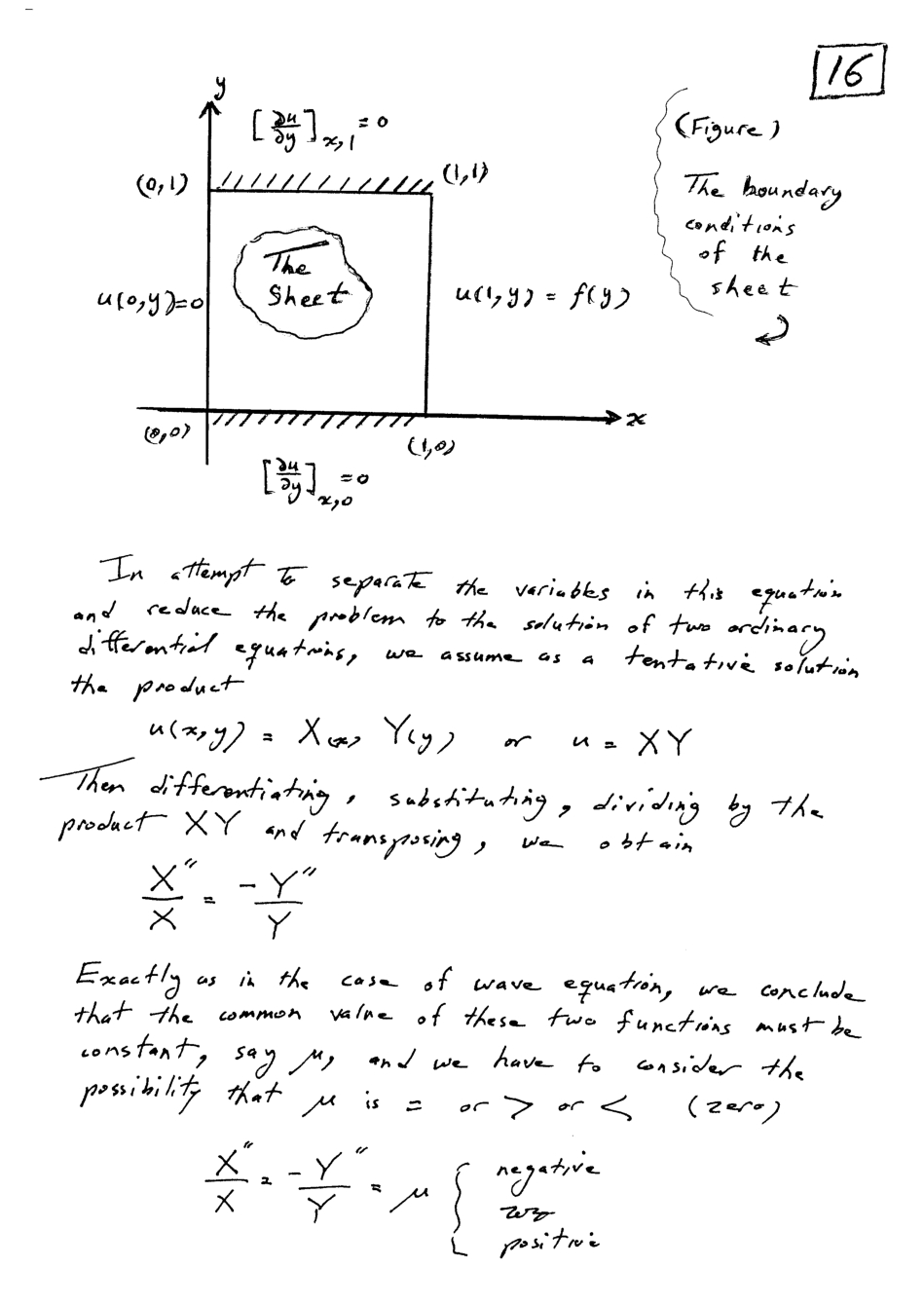 136
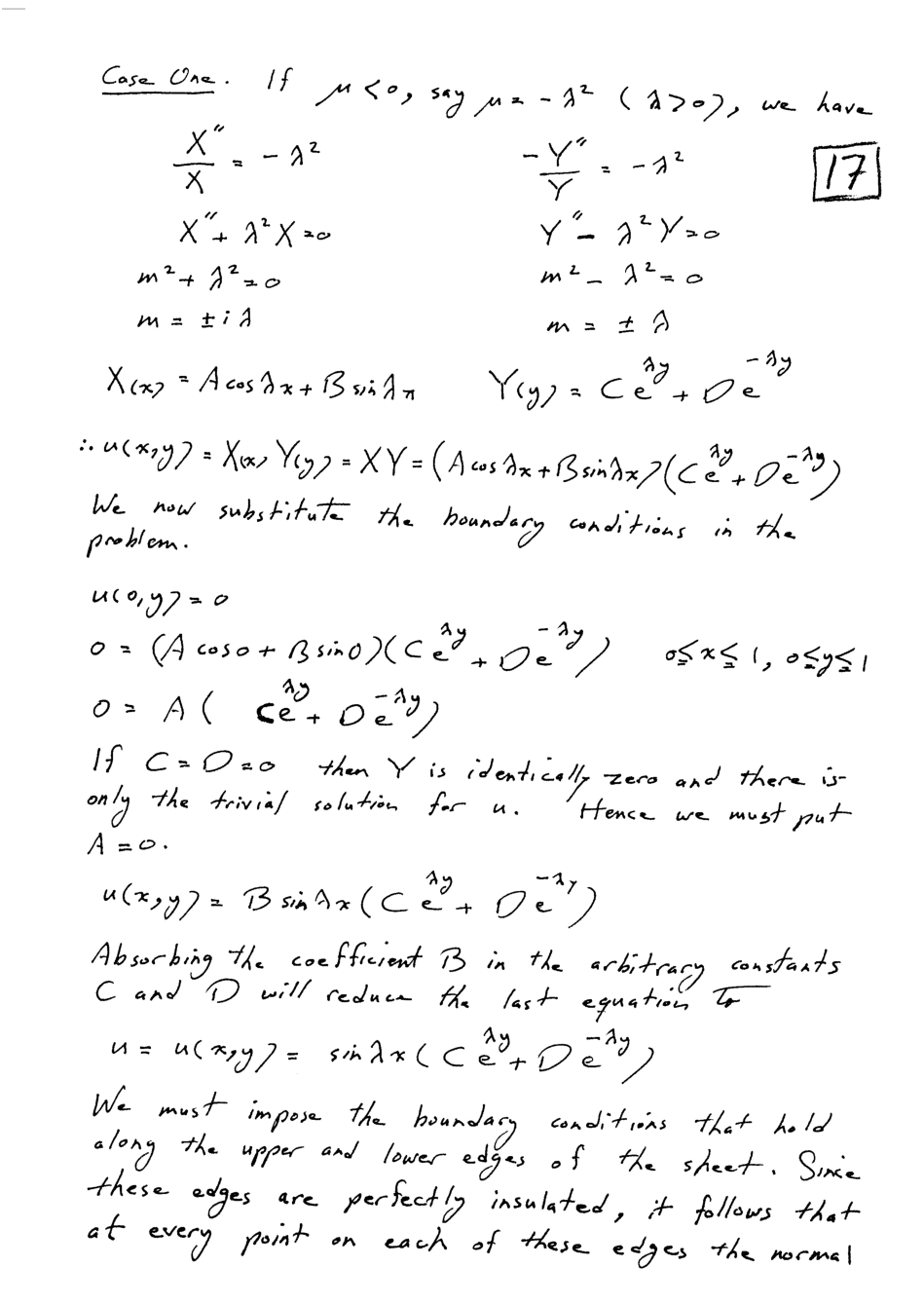 137
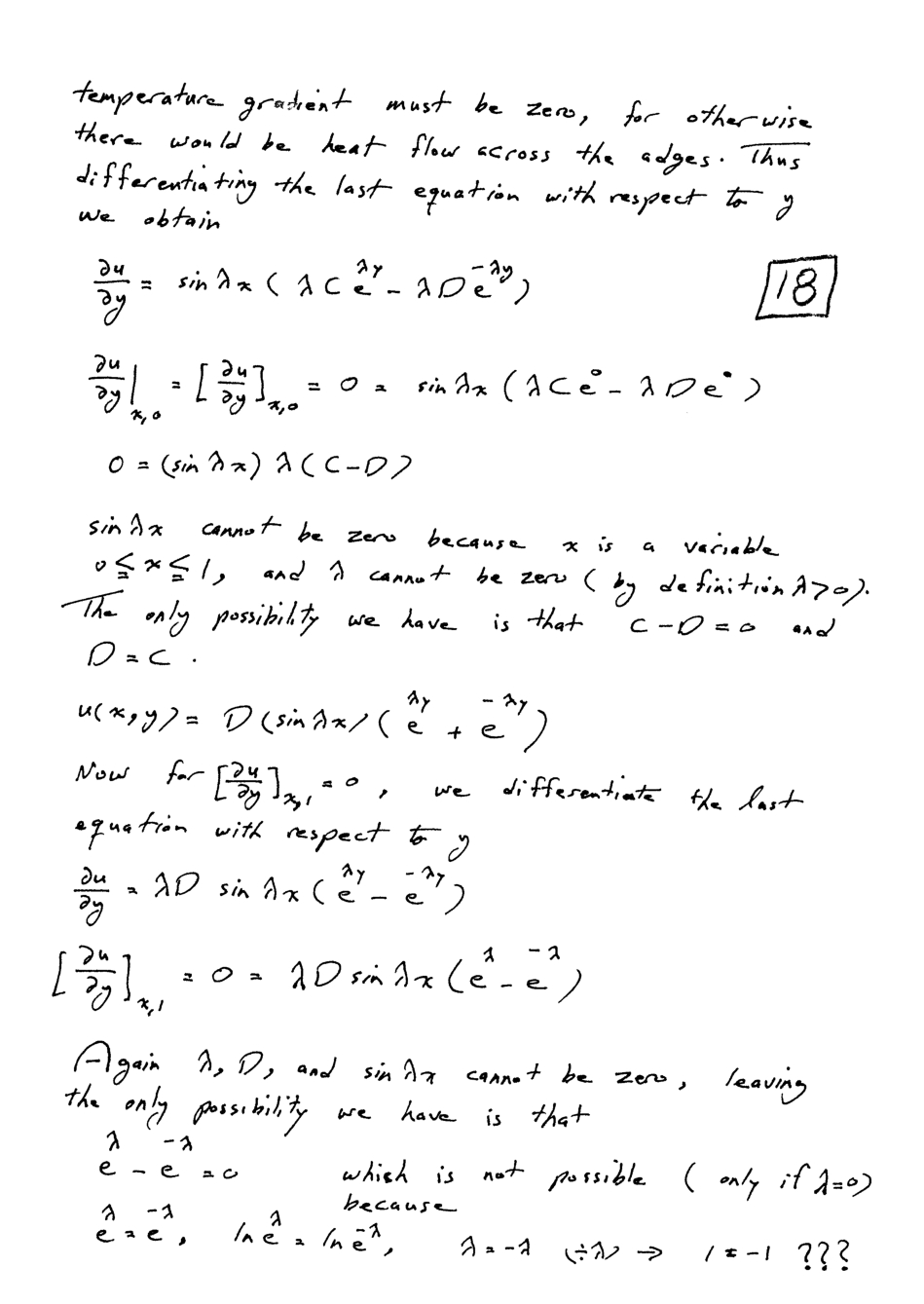 138
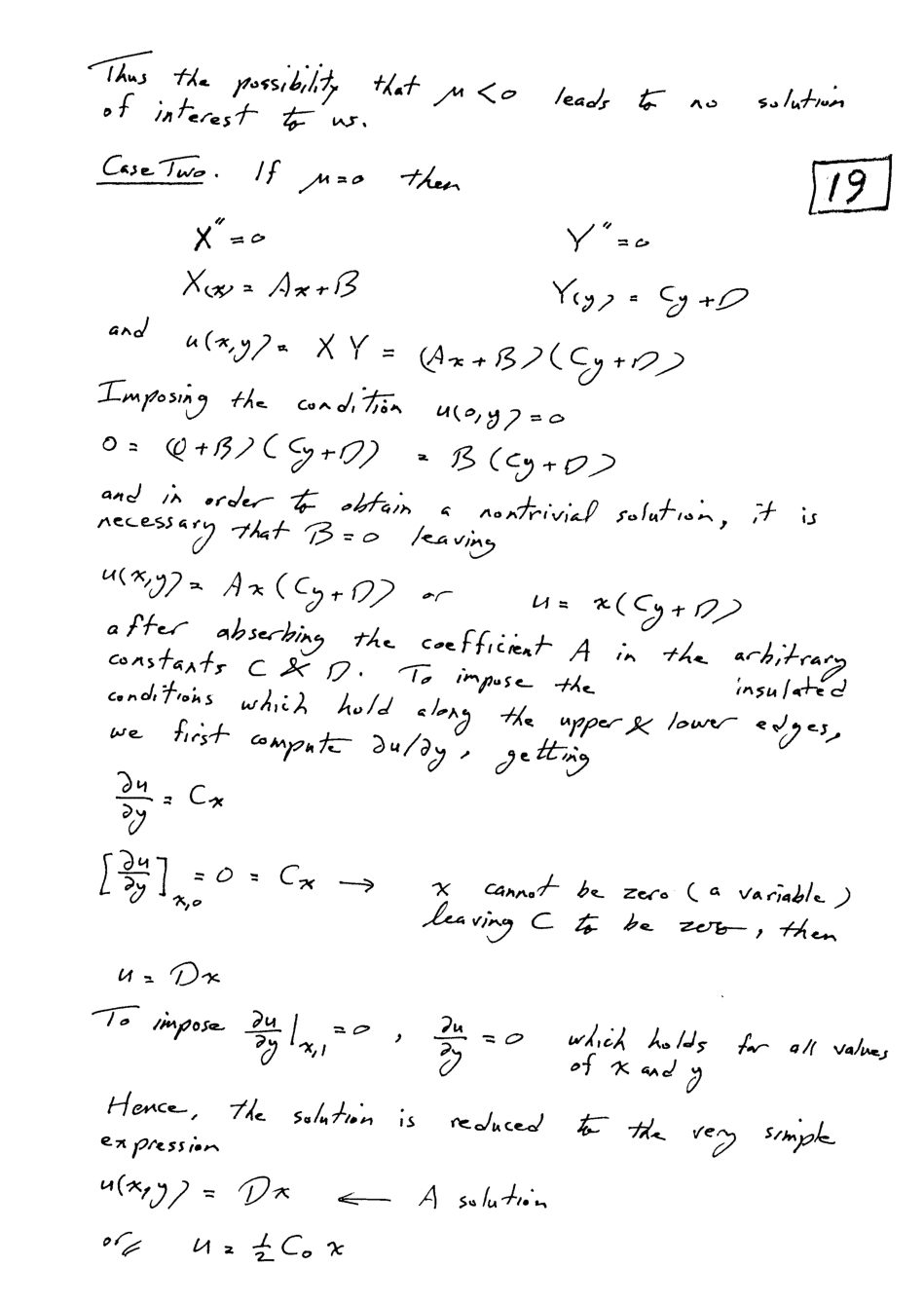 139
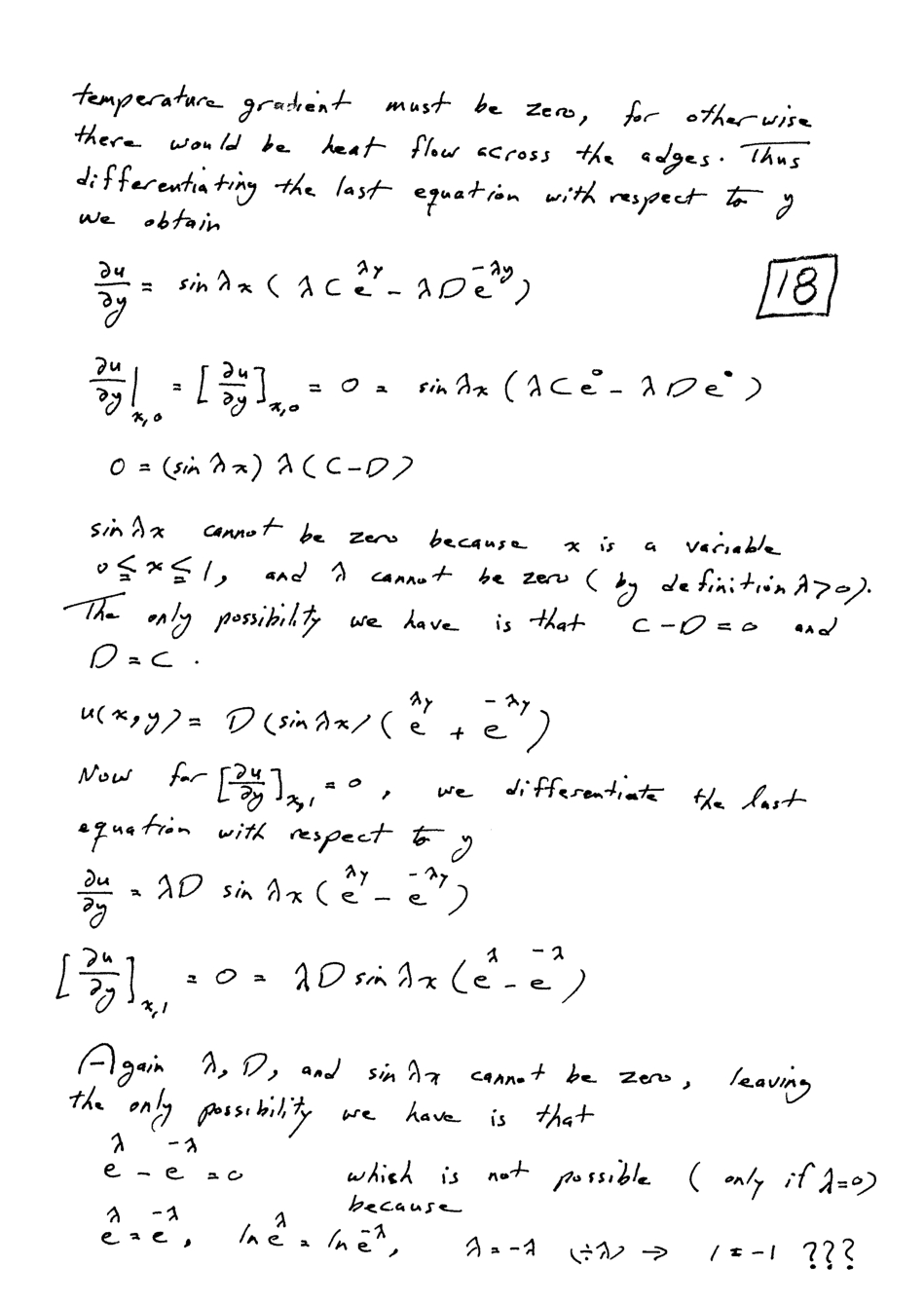 140